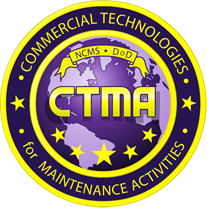 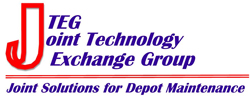 Welcome to the JTEG Monthly Teleconference
Topic:
 Electronic Point of Maintenance Inspection and Repair Data Tools



3 February 2015
AGENDA
1300-1313:  Welcome and Background - Greg Kilchenstein (OSD-MPP)
 
1313-1315:  Administrative Notes – Debbie Lilu (NCMS)
 
1315-1345:  Electronic Technical Work Document (eTWD)- Troy Kaichen (NAVSEA)    
 
1345-1415:  Automated Process and Inspection Guide (AP&IG) - Mike Oestmann (RRAD) & Stephanie Wright (OC-ALC)   
 
1415-1445:  Digital Pen and Paper – Pete Aragon (NAVAIR, FRC-SW)
 
1445-1500:  Review & Wrap Up - Greg Kilchenstein (OSD-MPP)
Joint Technologies Exchange Group (JTEG)
Provide a forum for the exchange of information on new technology, processes, and equipment developments
Collect, analyze, and disseminate depot maintenance requirements for new technology, processes and equipment
Advocate for new technology or equipment with cross-service potential to increase efficiency
Facilitate joint service technology development
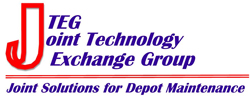 Introduction & Overview of Electronic Point of Maintenance Inspection and Repair Data Tools
Greg Kilchenstein
Director, Enterprise Maintenance Technology
OSD (Maintenance Policy and Programs)
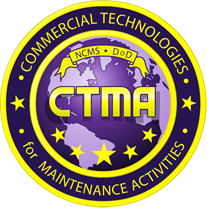 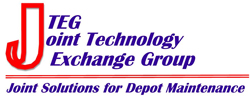 Electronic Point of Maintenance Inspection and Repair Data Tools Forum
Review & Wrap-Up


16 December 2014